İNSANIN ALLAH İLE İRTİBATI (İBADET)
kazanımlar
İnsanın Allah ile irtibat yollarını fark eder
Allah ile iletişim olur mu? Nasıl?
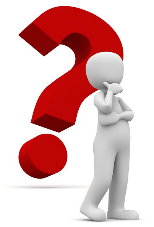 İletişim nedir?
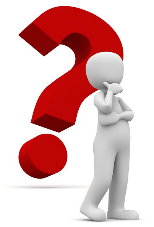 İletişim, duygu ve düşüncelerin karşılıklı olarak birtakım işaretlerle ya da sembollerle paylaşılmasına denir.
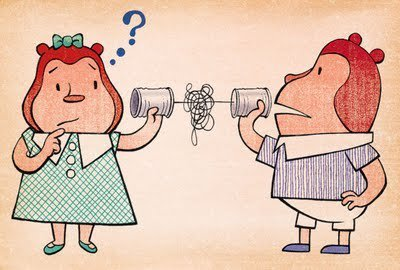 İnanan bir varlık olarak insan kendisini yaratana karşı durumunu ifade etmek, teşekkürünü sunmak, bazen de hatalarından ve yanlış davranışlarından af dilemek ister. İşte bu duygular insanın yaratıcısıyla iletişime geçme isteğinin nedenidir.
İnsan neden yaratanıyla iletişime geçmek ister?
İnsanın Allah ile olan iletişimi diğer varlıklarla olan iletişiminden farklıdır. Allah ile olan irtibat manevidir. Bu irtibatın da nasıl kurulacağı ayet ve hadislerde bildirilmiştir.
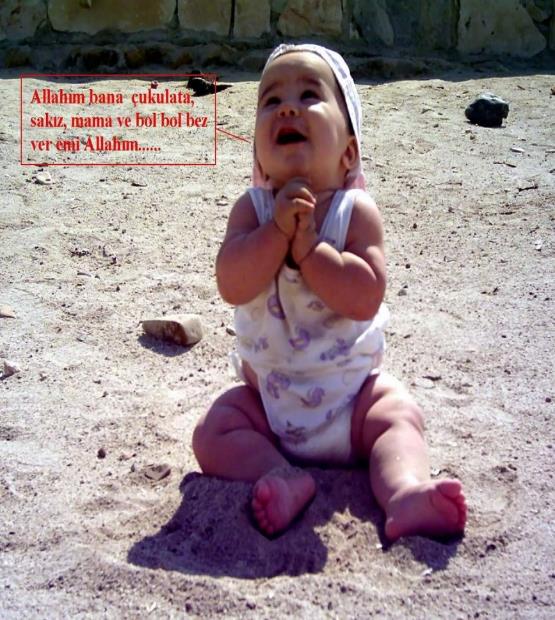 Kur’ân-ı Kerîm’e göre insanın Yüce Allah ile iletişimi:
Ey iman edenler! Allah'ı çokça zikredin ve Onu sabah akşam tespih edin. (Ahzâb, 41 - 42).
يَٓا اَيُّهَا الَّذ۪ينَ اٰمَنُوا اذْكُرُوا اللّٰهَ ذِكْراً كَث۪يراًۙ ﴿٤١﴾  وَسَبِّحُوهُ بُكْرَةً وَاَص۪يلاً ﴿٤٢﴾
اَلَّذ۪ينَ يَذْكُرُونَ اللّٰهَ قِيَاماً وَقُعُوداً وَعَلٰى جُنُوبِهِمْ وَيَتَفَكَّرُونَ ف۪ي خَلْقِ السَّمٰوَاتِ وَالْاَرْضِۚ رَبَّنَا مَا خَلَقْتَ هٰذَا بَاطِلاًۚ سُبْحَانَكَ فَقِنَا عَذَابَ النَّارِ ﴿١٩١﴾
Onlar, ayakta dururken, otururken, yanları üzerine yatarken (her vakit) Allah'ı anarlar, göklerin ve yerin yaratılışı hakkında derin derin düşünürler (ve şöyle derler:) Rabbimiz! Sen bunu boşuna yaratmadın. Seni tesbih ederiz. Bizi cehennem azabından koru! (Âl-i İmrân,191).
Onlar öyle kimseler ki, Allah anıldığı zaman kalpleri titrer; başlarına gelene sabrederler, namaz kılarlar ve kendilerine rızık olarak verdiğimiz şeylerden (Allah için) harcarlar. (Hac, 35).
اَلَّذ۪ينَ اِذَا ذُكِرَ اللّٰهُ وَجِلَتْ قُلُوبُهُمْ وَالصَّابِر۪ينَ عَلٰى مَٓا اَصَابَهُمْ وَالْمُق۪يمِي الصَّلٰوةِۙ وَمِمَّا رَزَقْنَاهُمْ يُنْفِقُونَ ﴿٣٥﴾
Ey iman edenler! Allah'ın size olan nimetini hatırlayın; hani size ordular saldırmıştı da, biz onlara karşı bir rüzgâr ve sizin görmediğiniz ordular göndermiştik. Allah ne yaptığınızı çok iyi görmekteydi. (Ahzâb, 9).
يَٓا اَيُّهَا الَّذ۪ينَ اٰمَنُوا اذْكُرُوا نِعْمَةَ اللّٰهِ عَلَيْكُمْ اِذْ جَٓاءَتْكُمْ جُنُودٌ فَاَرْسَلْنَا عَلَيْهِمْ ر۪يحاً وَجُنُوداً لَمْ تَرَوْهَاۜ وَكَانَ اللّٰهُ بِمَا تَعْمَلُونَ بَص۪يراًۚ ﴿٩﴾
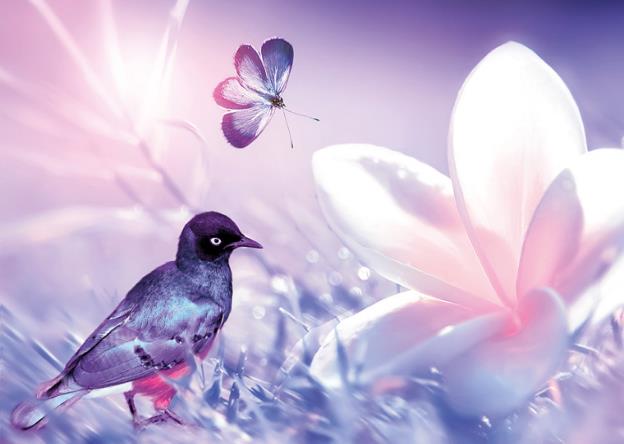 Ayrıca bazı ayetlerde kulun Allah ile iletişiminin değerine temas edilir, bunun kalp huzuruna, kurtuluşa ve bağışlanmaya vesile olacağı ifade edilir. 
(Bkz. Ankebût, 45; Ra’d, 28, Ahzâb, 35).
Peygamber Efendimiz (s.a.v.) «Sabah namazını kılıp güneş doğuncaya kadar Allah’ı zikreden bir topluluk, daha hızlı ve daha çok ganimet elde eder.» buyurarak Allah ile iletişimin önemine vurgu yapmıştır.
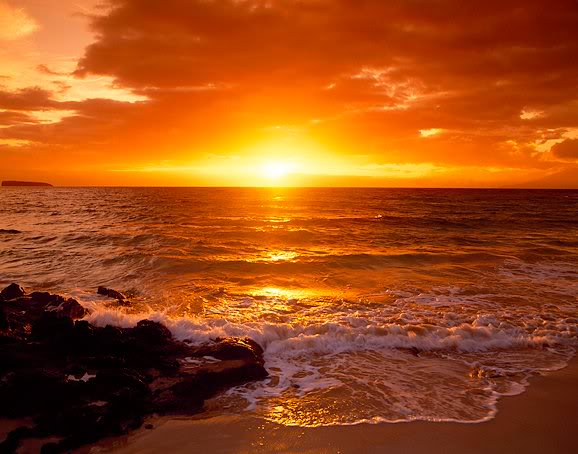 Öyleyse yalnız beni anın ki ben de sizi anayım. Bana şükredin, sakın nankörlük etmeyin. (Bakara,152).
فَاذْكُرُون۪ٓي اَذْكُرْكُمْ وَاشْكُرُوا ل۪ي وَلَا تَكْفُرُونِ۟ ﴿١٥٢﴾
Bu Âyet-i Kerîme’de de Allah’u Teâlâ daima kendisini zikretmemizi/unutmamamızı emrediyor.
Rabbini zikreden kimse ile zikretmeyen kimsenin misali, diri ile ölünün misali gibidir. 
(Hadis-i Şerif)
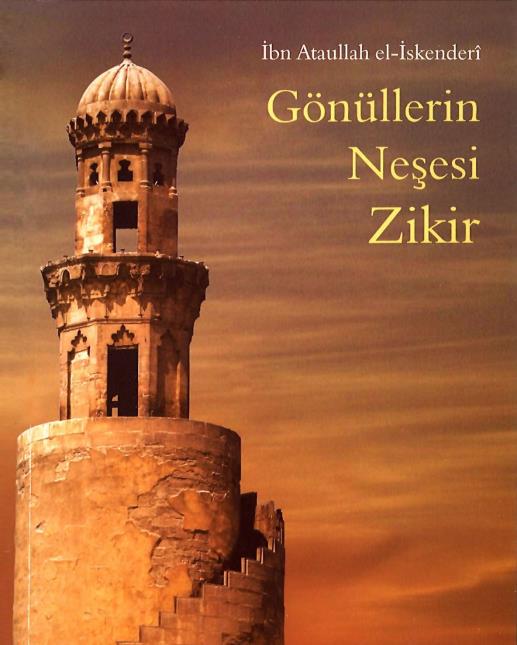 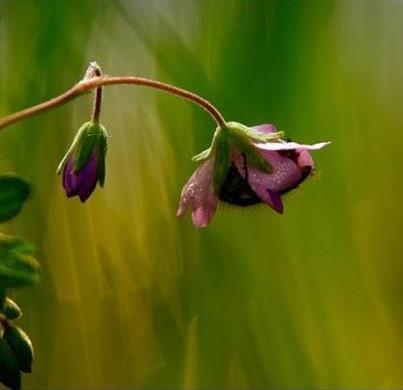 Allah’a iman eden biri darlıkta da bollukta da her daima Allah’ı unutmamalıdır.
Peki Allah’ı unutmamanın yolları nelerdir?
https://www.youtube.com/watch?v=mZ9oYcj1Ngs
ibadet
İbadet nedir sizce?
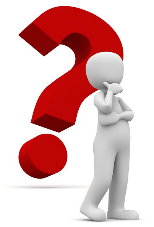 Övmek
Boyun eğmek
Tapmak
İtaat
Yüceltmek
Kulluk
İbadet:
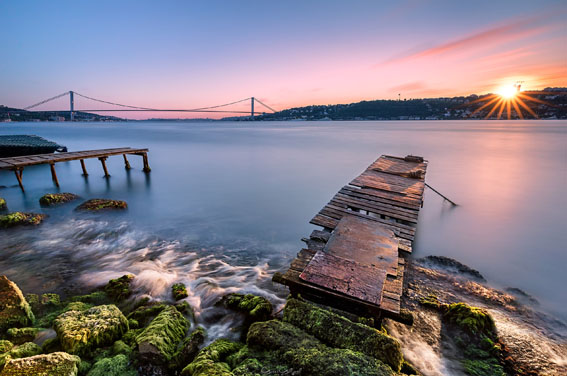 İnsanın Tevhid inancına bağlı kalarak sadece Allah (c.c.) emrettiği için ona saygı, sevgi ve itaatini göstermek amacıyla ve onun rızasını kazanmak için yaptığı iş ve amellerdir.
Ey iman edenler, rükû edin, secde edin, Rabbinize kulluk edin ve hayır işleyin ki kurtuluşa eresiniz. (Hac, 77).
يَٓا اَيُّهَا الَّذ۪ينَ اٰمَنُوا ارْكَعُوا وَاسْجُدُوا وَاعْبُدُوا رَبَّكُمْ وَافْعَلُوا الْخَيْرَ لَعَلَّكُمْ تُفْلِحُونَۚ ﴿٧٧﴾
(Allahım!) Yalnız sana ibadet ederiz ve yalnız senden yardım dileriz. (Fâtiha, 5).
اِيَّاكَ نَعْبُدُ وَاِيَّاكَ نَسْتَع۪ينُۜ ﴿٥﴾
Biliniz ki, kalpler ancak Allah'ı anmakla huzur bulur. (Ra’d, 28).
اَلَا بِذِكْرِ اللّٰهِ تَطْمَئِنُّ الْقُلُوبُۜ ﴿٢٨﴾
Bu ve benzeri ayetlerde ibadetin bir ihtiyaç olduğu bildirilir.
İbadet, müminin yaratıcısına gönderdiği ve kalp ile yaptığı bir iletidir.
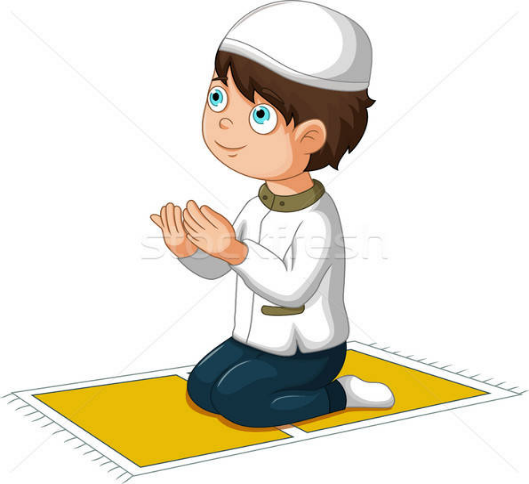 İbadet ile insan kendisini yaratan Allah’a karşı bağlılığını gösterir ve ona yakınlaşır.
Rasulullah (Sallallahu Aleyhi ve Sellem) şöyle buyurdu:
“Kuşkusuz ki Allah Azze ve Celle kıyamet gününde şöyle buyurur:
–‘Ey Âdemoğlu! Ben hasta oldum, beni ziyaret etmedin!
Âdemoğlu şöyle der:
–Ya Rabb! Sen alemlerin Rabbi olduğun halde ben Seni nasıl ziyaret edebilirim?

Allah Azze ve Celle şöyle buyurur:
–Sen bilmezmisin ki Benim falanca kulum hasta olmuştu da sen onu ziyaret etmemiştin! Yine sen bilmezmisin ki eğer sen onu ziyaret etseydin, muhakkak ki Beni onun yanında bulacaktın! 

Ey Âdemoğlu, Ben senden yiyecek istedim, fakat sen Bana yiyecek vermedin!
Âdemoğlu şöyle der:
–Ya Rabb! Sen alemlerin Rabbi olduğun halde ben Sana nasıl yiyecek veririm?
Allah Azze ve Celle şöyle buyurur:
–Sen bilmezmisin ki Benim falanca kulum senden yiyecek istemişti de sen ona yiyecek vermemiştin! Sen bilmezmisin ki eğer sen ona yiyecek verseydin, muhakkak ki verdiğini benim yanımda bulacaktın!

Allah Azze ve Celle şöyle buyurur:
–Ey Âdemoğlu! Ben senden su istedim de sen Bana su vermedin!
Âdemoğlu şöyle der:
–Ya Rabb! Sen alemlerin Rabbi olduğun halde ben Sana nasıl su veririm?

Allah Azze ve Celle şöyle buyurur:
–Benim falanca kulum senden su istemişti de sen ona su vermemiştin! Eğer sen ona su verseydin, muhakkak ki verdiğini benim yanımda bulacaktın!”
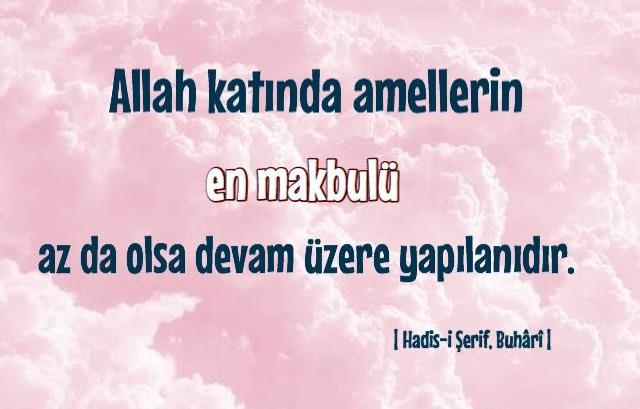 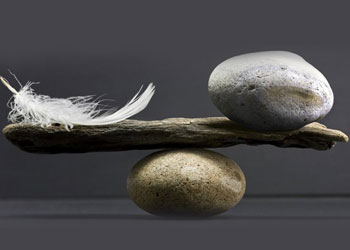 Allah’ım ibadetlerimizi kabul eyle…
Allah’ım ibadetlerimizi sana yakınlaştıracak vasıtalar eyle…
Ey Rabbim bizleri Sana kulluktan mahrum eyleme…
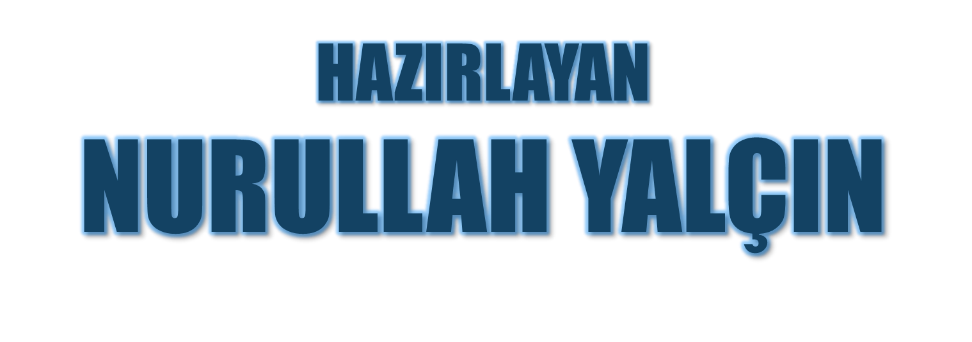 06.08.2019
Tekirdağ/Çerkezköy